Муниципальное казенное общеобразовательное учреждение средняя общеобразовательная школа с. Чумикан

Родительское собрание: 
«Суицид – геройство или слабость»

                                                  
                                                          Подготовила: Посельская Наталья Юрьевна, 
                                                                                  классный руководитель 10 класса



2016г.
Цель:
обратить внимание родителей к своим детям,
вместе с родителями проанализировать место ребенка в семье и оказать профилактическую помощь по проблеме подросткового суицида.

Задачи
Расширить знания родителей о причинах, признаках и характере подросткового суицида;
Предоставить возможность задуматься и оценить взаимоотношения со своим ребенком;
Воспитывать уважение к личности подростка и понимание его проблем
Суицид – геройство или слабость, или в нервном потрясенье срыв? Есть, скажите, у кого-то храбрость вскрыть его причинности нарыв? Можно долго рассуждать о многом, осуждать, оправдывать, корить. Но не высказать высоким слогом, что порвало тоненькую нить между жизнью и мгновенной смертью, у которой за спиной развал. Кто расскажет, как, в какие сети не по воле человек попал? Обсуждая тему, психиатры, говорун-философ, – чудаки, как на сцене скучного театра, с пафосом шлифуют языки. Но никто не знает, не узнает, сколько б не потратил он труда, почему самоубийца выбирает путь себе такой вот в никуда.
Так что же такое суицид? И почему же это страшное явление проявляется именно в подростковом возрасте?
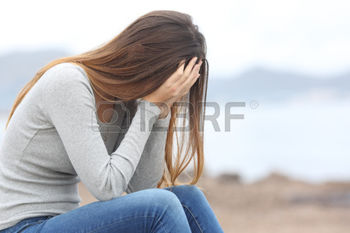 Суицид – акт самоубийства, совершаемый человеком в состоянии сильного душевного расстройства либо под влиянием психического заболевания. Чаще всего суицидальные попытки подростков спонтанные, не продуманные и спланированные, а совершенные на высоте эмоций. И часто демонстративные: это не столько желание умереть, сколько отчаянный крик о помощи: “Обратите на меня внимание! Поймите меня!” И крик – это нам, взрослым.
Согласно статистическим данным, опубликованным в официальных отчетах МЗ РФ, за последние три года количество детских суицидов увеличилось на 37% (включая тех, кого удалось спасти). Чаще всего оканчивают жизнь самоубийством подростки в возрасте от 12 до 14 лет. Причем это не беспризорники или дети из неблагополучных семей, где родителям до них нет дела. В 78% зарегистрированных суицидов это дети из вполне обеспеченных и благополучных (на первый взгляд) семей.
Так почему же дети добровольно уходят из жизни? Этот вопрос волнует и родителей и психологов. Но однозначного ответа на него дать невозможно.
Выделяют 3 вида суицида:
Демонстративный. Демонстративное суицидальное поведение – это изображение попыток самоубийства без реального намерения покончить с жизнью, с расчетом на спасение. Все действия направлены на привлечение внимания, возобновление интереса к собственной персоне, жалость, сочувствие, возмездие за обиду, несправедливость. Место совершения попытки самоубийства указывает на ее адрес: дома – родным, в компании сверстников – кому-то из них, в общественном месте.
Аффективный. Аффективное суицидальное поведение – тип поведения, характеризующийся, прежде всего действиями, совершаемыми на высоте аффекта. Суицид во время аффекта может носить черты спектакля, но может быть и серьезным намерением, хотя и мимолетным.
Истинный. Истинное суицидальное поведение – намеренное, обдуманное поведение, направленное на реализацию самоубийства, иногда долго вынашиваемое. Подросток заботится об эффективности действия и отсутствии помех при их совершении. В оставленных записках звучит мотив собственной вины, забота о близких, которые не должны чувствовать причастность к совершенному действию.
ОСНОВНЫЕ ПРИЧИНЫ СУИЦИДА
1. Неблагополучные семьи.
Подростки, делающие попытки самоубийства, происходят из неблагополучных семей. В таких семьях часто происходят конфликты между родителями, родителями и детьми, порой с применением насилия. Родители относятся к своим детям недоброжелательно, без уважения и даже враждебно. Подростки часто воспринимают конфликты в семье, как собственную вину, у них возникает ощущение эмоциональной и социальной изоляции, чувство беспомощности и отчаяния. Они уверены, что ничего не могут сделать, что у них нет будущего.
2. Школьные проблемы
Школьные проблемы играют важную роль в дезадаптации, особенно мальчиков, вызывают утрату контактов со сверстниками. Группа сверстников является референтной группой в подростковом возрасте, ориентиром в становлении собственной идентичности, развитии самооценок, представлений о себе, нормах социального поведения. Потеря или осуждение группой может стать тем социально – психологическим фактором, который способен подтолкнуть или усилить желание подростка к суициду.
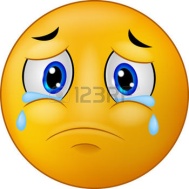 3. Стресс

Причиной самоубийства может стать стресс. Семейные конфликты, неприятности в школе, потеря друга и тому подобное могут вызвать стрессовую ситуацию. Любой человек подвергается стрессу в повседневной жизни, однако подростки особенно уязвимы и ранимы, что объясняется их особенно острым восприятием существующих проблем.
4. Сайты глобальной сети Интернет (видеоролик)
примеры из жизни подростков, попытавшихся покончить жизнь самоубийством.
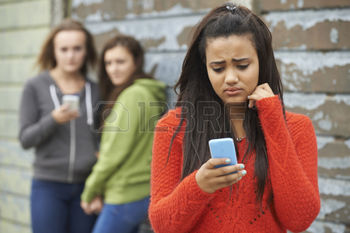 Частота суицидальных действий среди молодежи, в течение последних двух десятилетий удвоилась. У 30% лиц в возрасте 14 – 24 лет бывают суицидальные мысли, 6% юношей и 10% девушек совершают суицидальные действия. Из общего количества суицидов 90% – совершается людьми с психотическими состояниями и лишь 10% – без психотических расстройств. Некоторые специалисты пишут о том, что в 10% суицидальное поведение имеет цель покончить собой, и в 90% суицидальное поведение подростка – это привлечение к себе внимания.
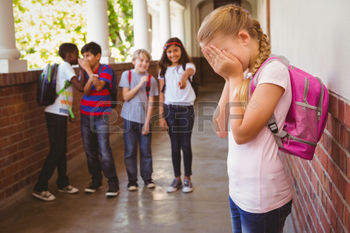 В целом ряде случаев подростки решались на самоубийство в целях обратить внимание родителей, педагогов на свои проблемы и протестовали таким страшным образом против бездушия, безразличия, цинизма и жестокости взрослых. Решаются на такой шаг, как правило, замкнутые, ранимые по характеру подростки от ощущения одиночества, собственной ненужности стрессов и утраты смысла жизни. Своевременная психологическая поддержка, доброе участие, оказанное подросткам в трудной жизненной ситуации, помогли бы избежать трагедии. По данным официальной статистики от самоубийства ежегодно погибает около 2800 детей и подростков в возрасте от 5 до 19 лет, и эти страшные цифры не учитывают случаев попыток к самоубийству.

	К суициду молодежь подталкивает также рост молодежных течений, типа эмо, отчасти готов. Им никто не противостоит, с ними никто не борется, хотя многие понимают их опасность.
Первый и самый важный элемент работы с самоубийцами – это услышать их. Услышать то, что они хотят сказать, услышать их боль и отреагировать, мягко и доброжелательно показать выход. Человек с такой проблемой не видит адекватно свою ситуацию, реальность воспринимается им искаженно. Подход к каждому должен быть индивидуальный. Самой крупной и действенной структурой по профилактике суицида сегодня является сайт “Победишь.ру”. Сайт ежедневно посещают около 1,5 тыс. человек, каждый день несколько человек пишут отзывы о своем отказе от суицида. На сайте качественные материалы психологов, священников, людей, успешно совладавших с суицидальными желаниями, дружная “группа поддержки”. 
    Уважаемые родители !
     Если вы заметили, 
что с вашим ребенком 
что-то происходит, 
не стесняйтесь спросить 
совета у специалистов 
в этой области.                        
Помогите своему ребенку.
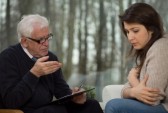 Родителям следует помнить: если скандал уже разгорелся, нужно остановиться, заставить себя замолчать, сознавая свою правоту. 
В состоянии аффекта подросток крайне импульсивен и агрессивен. Любой попавший под руку острый предмет, лекарство в вашей аптечке, подоконник в вашей квартире все станет реально опасным, угрожающим его жизни. Если человек серьезно задумал совершить самоубийство, то обычно об этом нетрудно догадаться по ряду характерных признаков, которые можно разделить на 3 группы: словесные, поведенческие и ситуационные. 

Словесные признаки: Человек, готовящийся совершить самоубийство, часто говорит о своем душевном состоянии. Он или она могут: 
1. Прямо и явно говорить о смерти: Я собираюсь покончить с собой; Я не могу так дальше жить. 
2. Косвенно намекать о своем намерении: Я больше не буду ни для кого проблемой; Тебе больше не придется обо мне волноваться. 
3. Много шутить на тему самоубийства. 
4. Проявлять нездоровую заинтересованность вопросами смерти.
Рекомендации для родителей
Сохраняйте в семье атмосферу открытости и доверия; 
2. Старайтесь сохранять в доме благоприятную, эмоциональную обстановку (меньше ругайтесь и конфликтуйте с супругом (ой) и ребенком); 
3. Будьте внимательны к своему ребенку. Не оставляйте без внимания изменения настроения и поведения подростков. Поговорите с ребенком, покажите, что он вам не безразличен. Без эмоционального тепла и поддержке ребенок чувствует себя беззащитным и беспомощным. 
4. Важнейшей функцией родителей в подростковом возрасте является помощь ребенку в решении сложных жизненных проблем, объяснение, информирование, содействие в формировании оценки самых различных сторон жизни.
 5. Придерживайтесь демократического стиля воспитания, при котором родители поощряют лично ответственность и самостоятельность своего ребенка в соответствии с его возрастными возможностями. Подросток включен в обсуждении семейных проблем, участвует в принятии решений, выслушивают и обсуждаю мнения и советы родителей. Родители требуют от детей осмысленного поведения и стараются помочь им, чутко относясь к их запросам. При этом родители проявляют твердость, заботятся о справедливости и последовательном соблюдении дисциплины, что формирует правильное, ответственное социальное поведение.
Поведенческие признаки
Ситуационные признаки
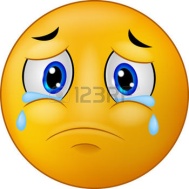 1. Раздавать другим вещи, имеющие большую личную значимость, окончательно приводить в порядок дела, мириться с давними врагами.  
2.  Демонстрировать радикальные перемены в поведении, такие, как:  – в еде есть слишком мало или слишком много;  
– во сне спать слишком мало или слишком много;  
– во внешнем виде стать неряшливым; 
– в школьных привычках пропускать занятия, не выполнять домашние задания, избегать общения с одноклассниками; проявлять раздражительность, угрюмость; находиться в подавленном настроении; 
 – замкнуться от семьи и друзей; 
 – быть чрезмерно деятельным или, наоборот, безразличным к окружающему миру; ощущать попеременно то внезапную эйфорию, то приступы отчаяния. 
3.  Проявлять признаки беспомощности, безнадежности и отчаяния.
Человек может решиться на самоубийство, если: 
 1. Социально изолирован (не имеет друзей или имеет только одного друга), чувствует себя отверженным. 
 2. Живет в нестабильном окружении (серьезный кризис в семье в отношениях с родителями или родителей друг с другом; алкоголизм личная или семейная проблема); 
 3. Ощущает себя жертвой насилия физического, сексуального или эмоционального. 
 4. Предпринимал раньше попытки суицида. 
5. Имеет склонность к самоубийству вследствие того, что оно совершалось кем- то из друзей, знакомых или членов семьи. 
6. Перенес тяжелую потерю (смерть кого- то из близких, развод родителей). 
 7. Слишком критически настроен по отношению к себе.
Если замечена склонность школьника к самоубийству, следующие советы помогут изменить ситуацию. 
1. Внимательно выслушайте решившегося на самоубийство подростка. В состоянии душевного кризиса любому из нас, прежде всего, необходим кто- нибудь, кто готов нас выслушать. Приложите все усилия, чтобы понять проблему, скрытую за словами. 
2. Оцените серьезность намерений и чувств ребенка. Если он или она уже имеют конкретный план самоубийства, ситуация более острая, чем если эти планы расплывчаты и неопределенны. 
3. Оцените глубину эмоционального кризиса. Подросток может испытывать серьезные трудности, но при этом не помышлять о самоубийстве. Часто человек, не давно находившийся в состоянии депрессии, вдруг начинает бурную, неустанную деятельность. Такое поведение также может 
      служить основанием для тревоги. 
4. Внимательно отнеситесь ко всем, даже самым 
     незначительным обидам и жалобам. Не пренебрегайте 
     ничем из сказанного. 
     Он или она могут и не давать волю чувствам, скрывая свои 
     проблемы, но в то же время находиться в состоянии 
     глубокой депрессии. 
Не бойтесь прямо спросить, не думают ли он
       или она о самоубийстве.
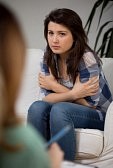